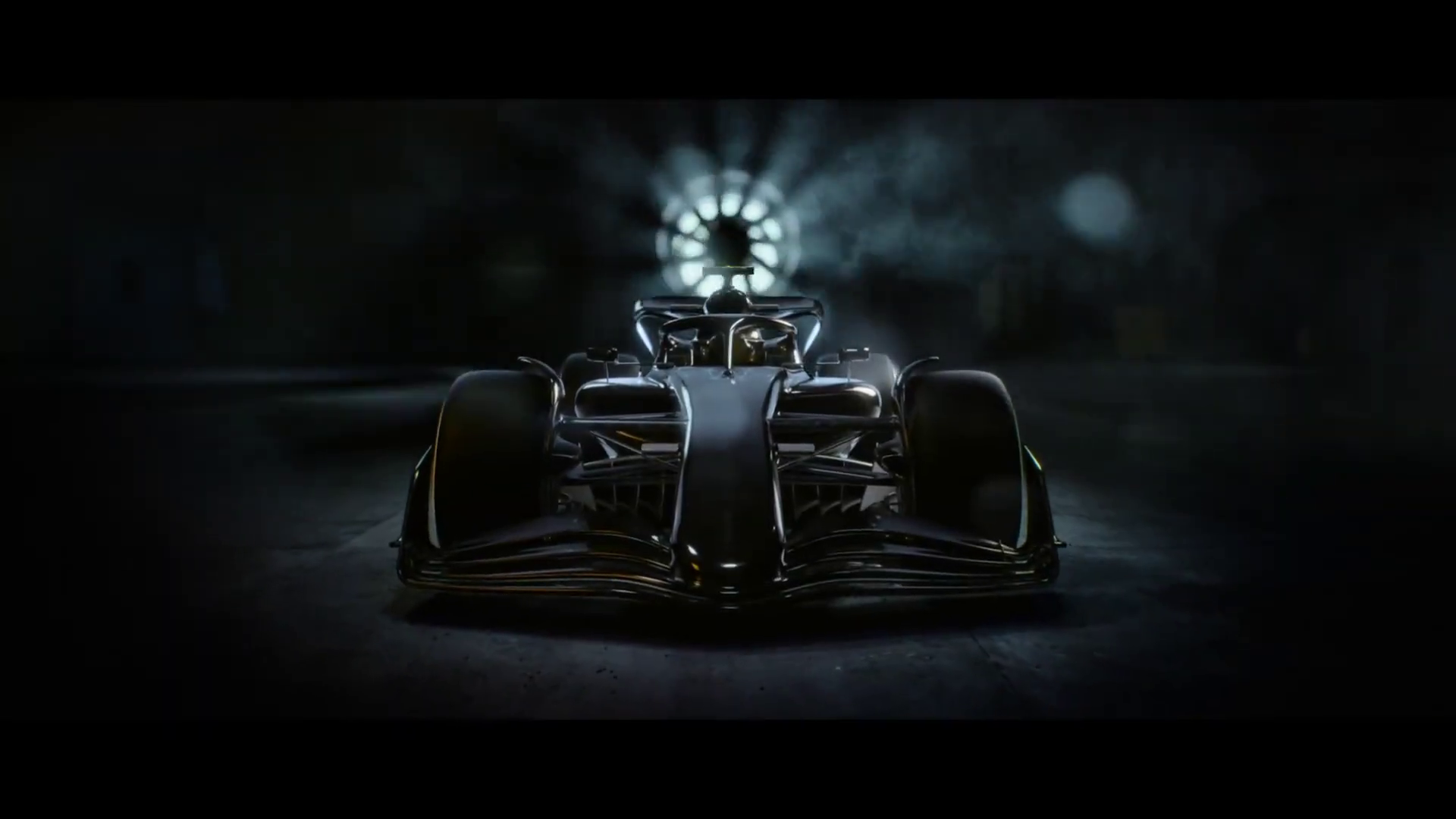 TV Cover Curves
AWS – Push The Limits
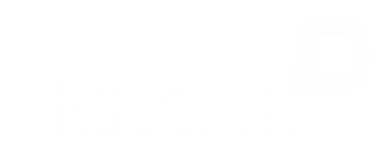 A 30:70 blend of Linear:BVOD is optimal for cost effective 16-34 reach
Source: Barb BVOD Planner (2022, 6 weeks 39-44) / natural delivery / station average prices
[Speaker Notes: Total TV builds cost effective reach 
As TV viewing has spread across linear and on demand, TV’s ability to deliver high volumes of cost-effective reach has changed and BVOD has become even more important on the plan.
The latest data from Barb’s total TV planning tool clearly shows how planning linear and BVOD together deliver higher levels of reach at lower AV budgets.]
2022 – Cover Guide – ABC1 Adults
Source: Barb BVOD Planner (2022, 6 weeks 39-44) / natural delivery / station average prices
[Speaker Notes: Total TV builds cost effective reach 
As TV viewing has spread across linear and on demand, TV’s ability to deliver high volumes of cost-effective reach has changed and BVOD has become even more important on the plan.
The latest data from Barb’s total TV planning tool clearly shows how planning linear and BVOD together deliver higher levels of reach at lower AV budgets.]
2022 – Cover Guide – Adults
Source: Barb BVOD Planner (2022, 6 weeks 39-44) / natural delivery / station average prices
[Speaker Notes: Total TV builds cost effective reach 
As TV viewing has spread across linear and on demand, TV’s ability to deliver high volumes of cost-effective reach has changed and BVOD has become even more important on the plan.
The latest data from Barb’s total TV planning tool clearly shows how planning linear and BVOD together deliver higher levels of reach at lower AV budgets.]
2022 – Cover Guide – Housepersons + Children
Source: Barb BVOD Planner (2022, 6 weeks 39-44) / natural delivery / station average prices
[Speaker Notes: Total TV builds cost effective reach 
As TV viewing has spread across linear and on demand, TV’s ability to deliver high volumes of cost-effective reach has changed and BVOD has become even more important on the plan.
The latest data from Barb’s total TV planning tool clearly shows how planning linear and BVOD together deliver higher levels of reach at lower AV budgets.]